Bases Neurais da Neuroplasticidade I

“O Neurôniocentrismo”
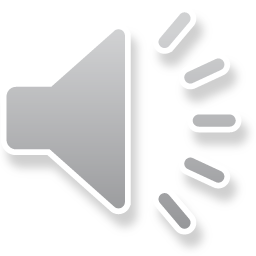 Sumário
Breve histórico da teoria neuronal;

Neurônios: a unidade básica do sistema nervoso.

Formas de neuroplasticidade
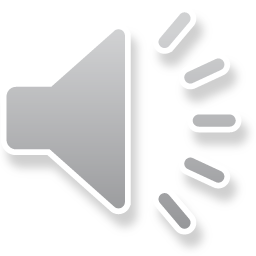 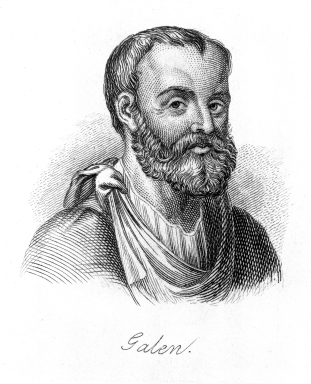 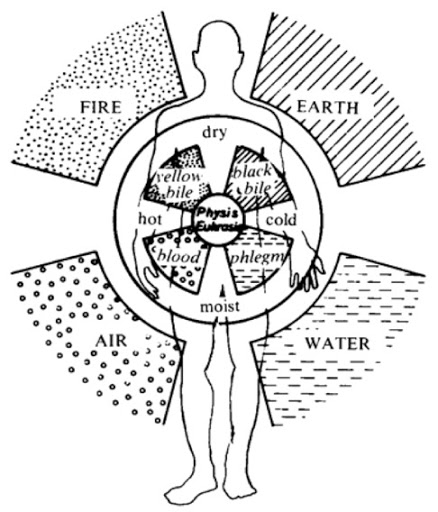 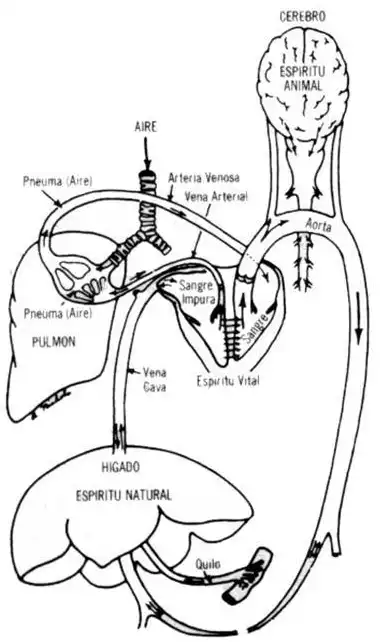 O cérebro: o guardião do pneuma animalis, o centro da percepção sensorial e dos movimentos.
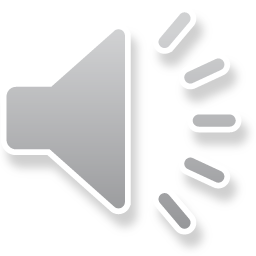 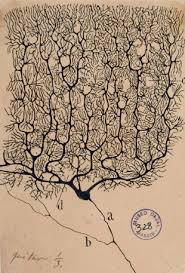 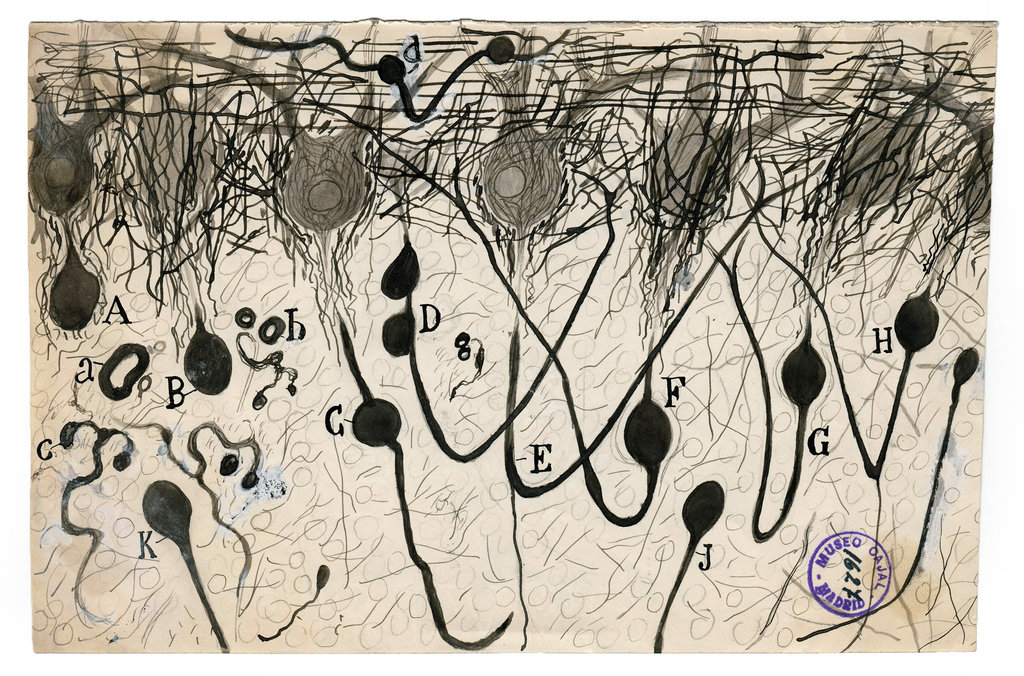 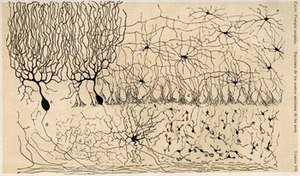 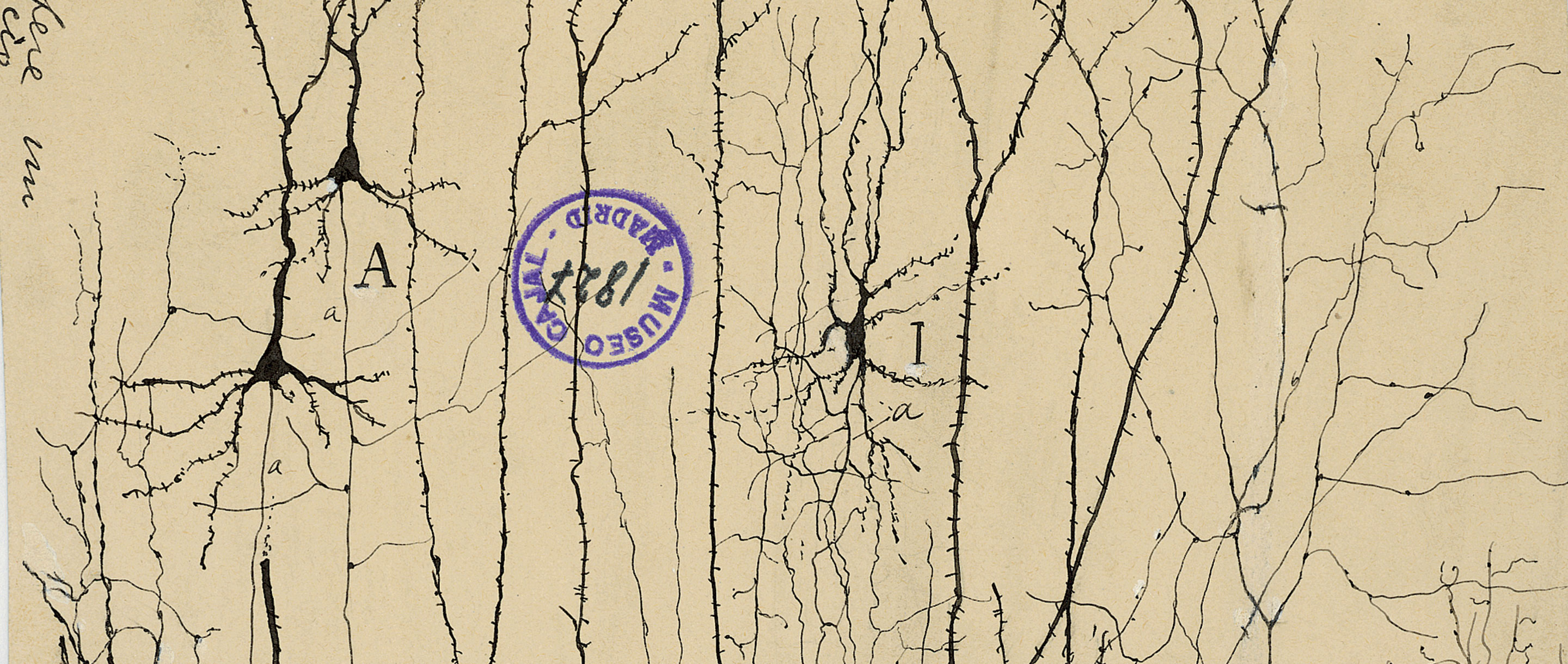 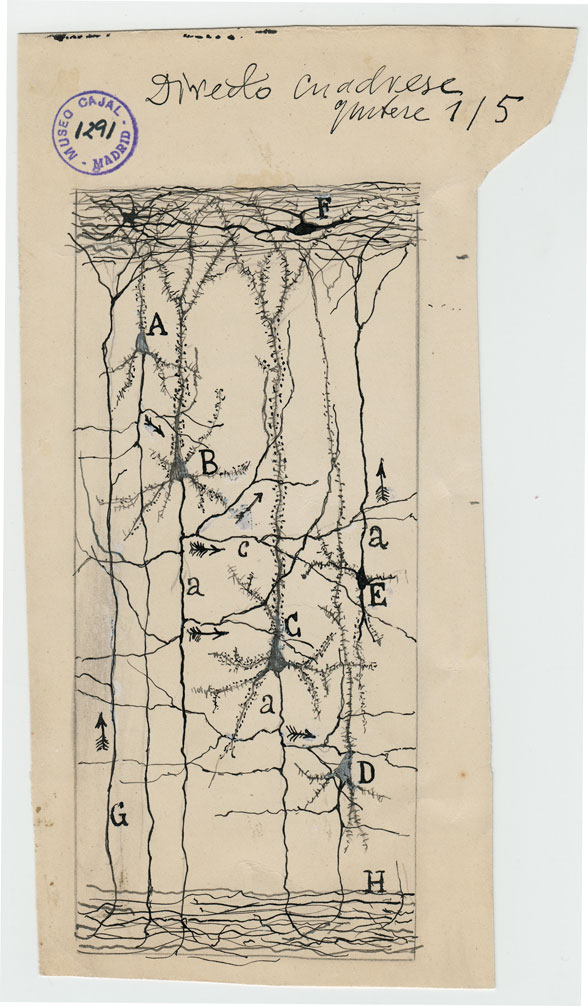 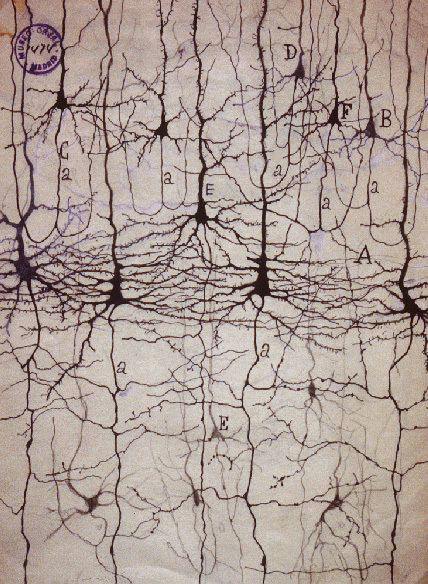 O sistema nervoso é formado por Neurônios
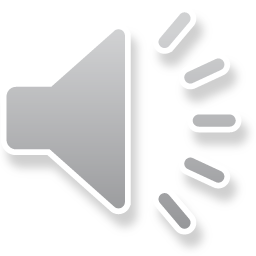 A partir da doutrina neuronal surgiram vários conceitos...
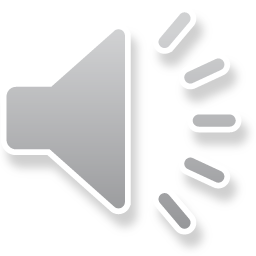 Espinhos Dendríticos
Dendritos apicais
O cérebro é formado pela unidade funcional Neurônio.
1)16 tipos diferentes de neurônios 


2)oitenta e seis bilhões de neurônios, 


3) dezesseis bilhões apenas no córtex cerebral.
Pericária
Corpo celular
Núcleo
Neurônio Pré-sináptico
Hilo
Segmento inicial
Dendritos basais
Axônio
Nódulo de Ranvier
Bainha de mielina
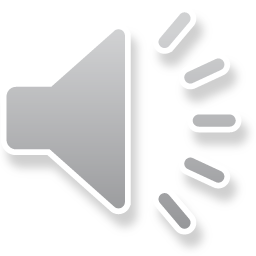 Terminais pré-sinápticos
Neurônios Pós-sinápticos
Impulso nervoso
Toda a informação é transmitida através dos neurônios  em espaços denominados sinapses via neurotransmissores.Formadas por um neurônio pré-sináptico e um pós sinápticoEssa sempre será a direção da comunicação. Os neurônios podem ser excitatórios ou inibitórios. Na comunicação, sempre serão do mesmo tipoEles só podem liberar um e sempre o mesmo tipo de neurotransmissores
Pré-sinapse
Pós-sinapse
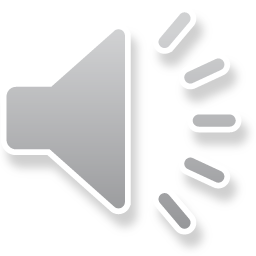 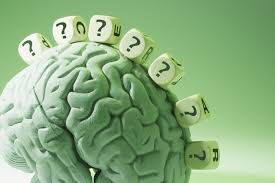 O número de neurônios se torna fixo após o Nascimento.Não há regeração no tecido nervosa.
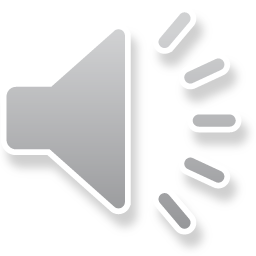 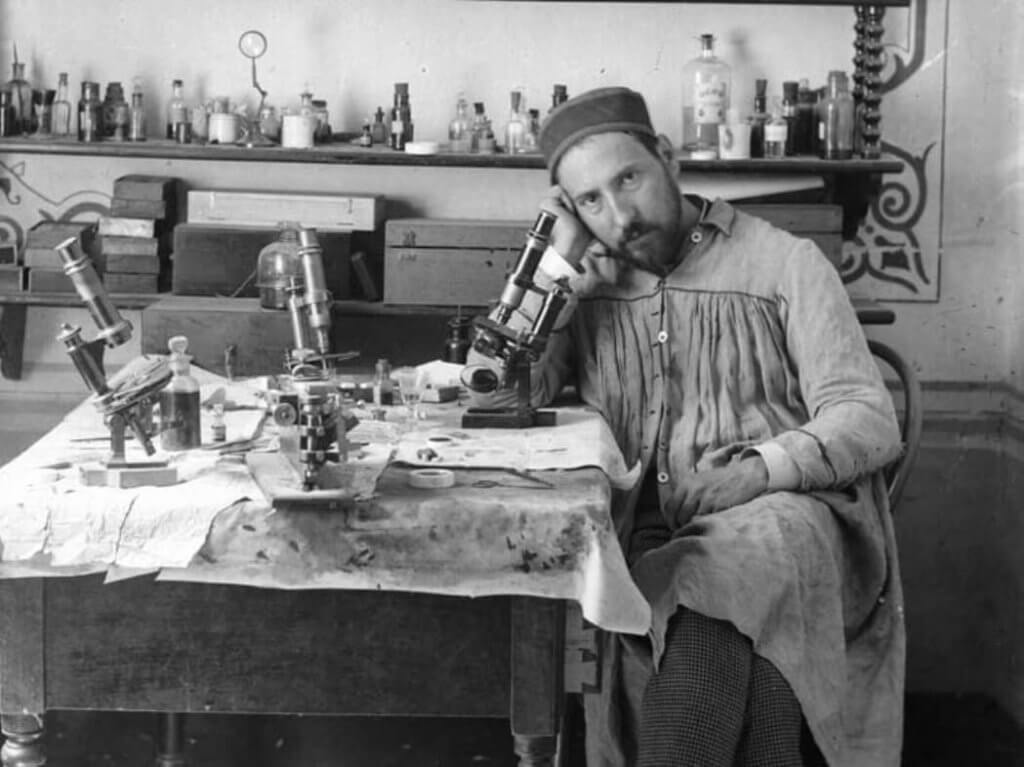 Como assim escultor do próprio cérebro?
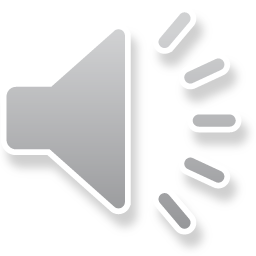 Kuhn’s model of scientific revolutions
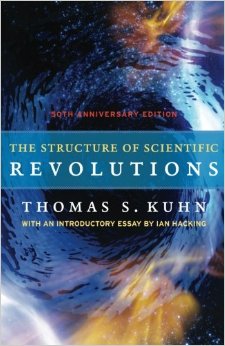 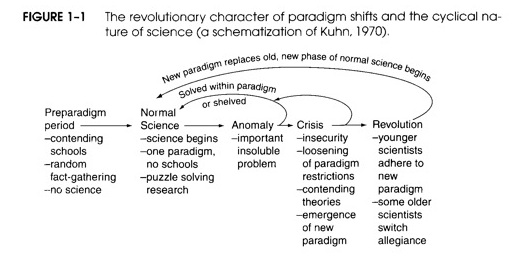 "development-by-accumulation“ vs  “discovery of "anomalies" that leads to new paradigms
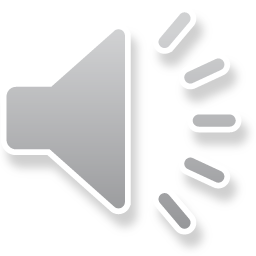 Kuhn, 1970
Estudando a neuroplasticidade: remodelamento dendritico
Golgi e Kölliker :  espinhos  eram apenas artefatos da técnica
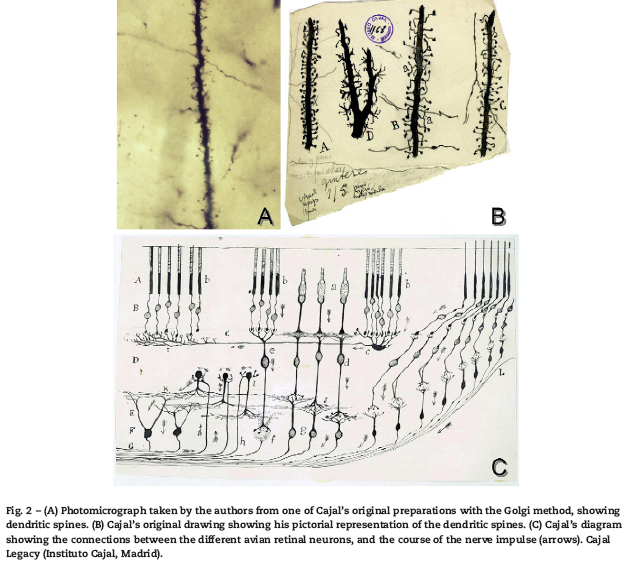 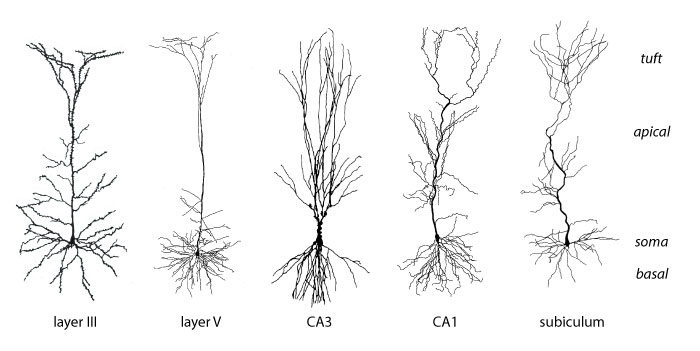 Cajal, SR. Consideraciones generales sobre la morfologia de la célula nerviosa. (1894 )La Veterinaria Española. 37: 257-291.
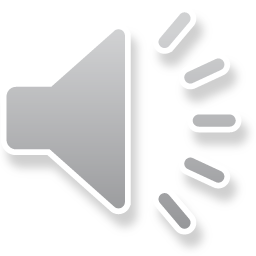 Teoria Hebbiana
“Neurônios que disparam juntos, permanecem conectados”.
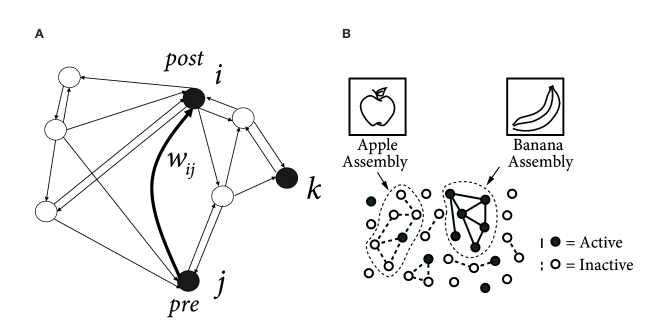 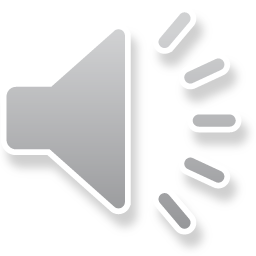 https://www.youtube.com/watch?v=ZbwFq0M802g
Potenciação de Longo Prazo
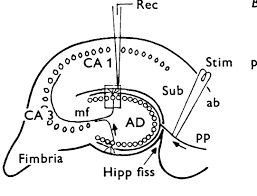 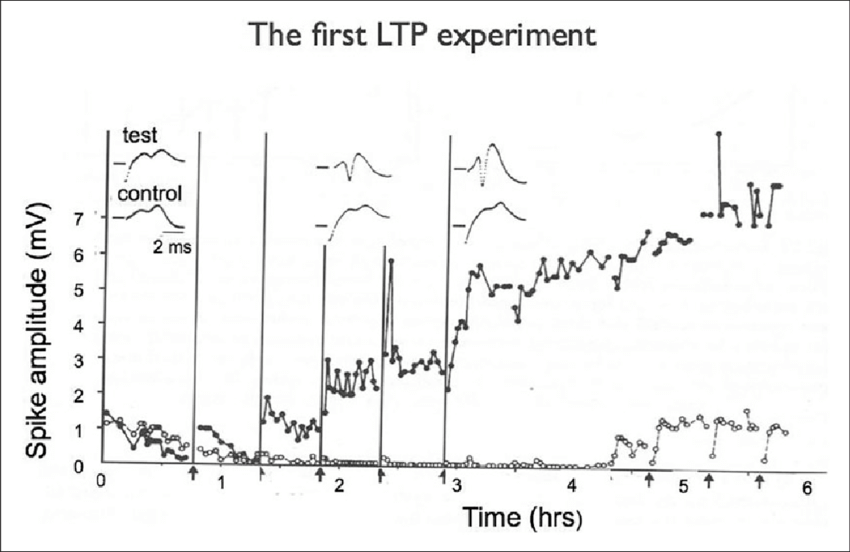 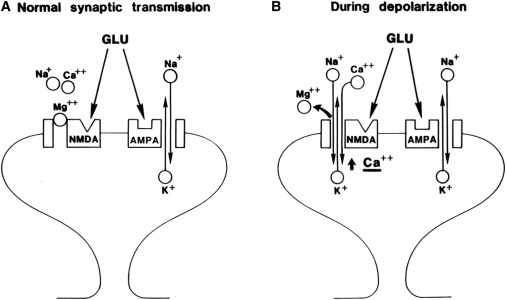 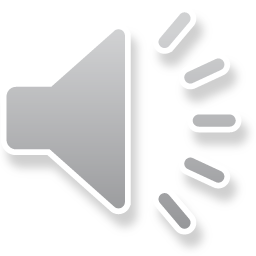 Nicoll, 2017 Neuron
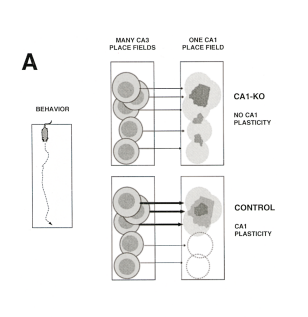 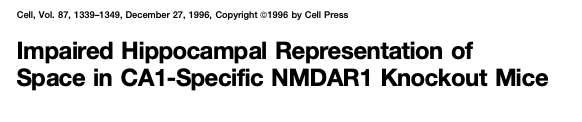 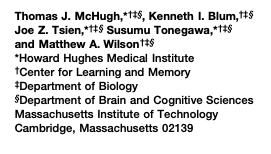 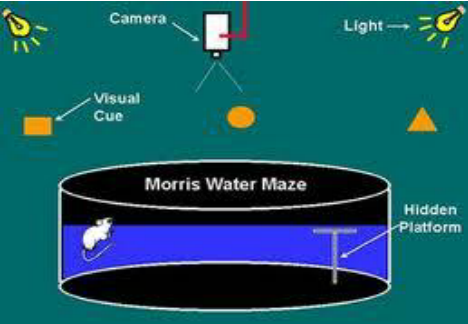 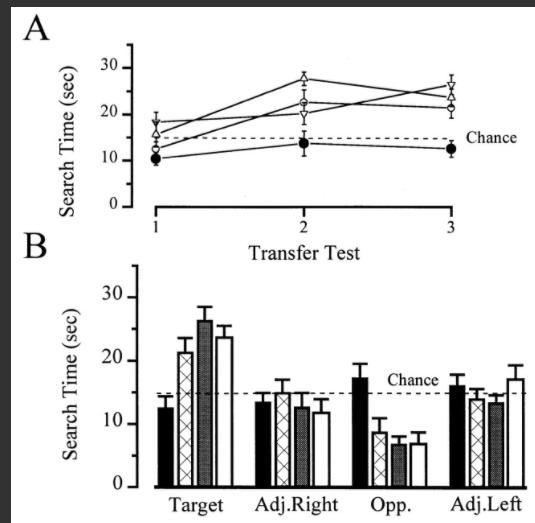 https://www.youtube.com/watch?v=vso9jgfpI_c
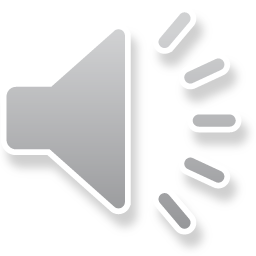 Adicionando novos neurônios
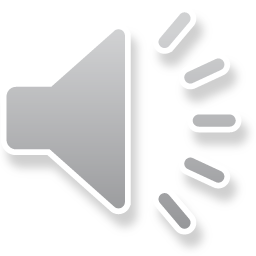 Neurogênese adulta: perspectiva histórica
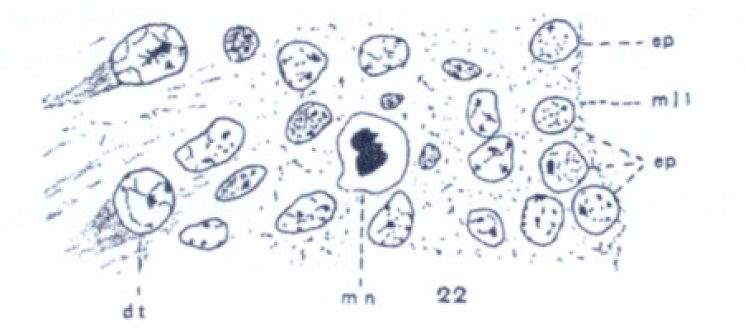 1912: Ezra Allen 
Descrição de células em divisão nas paredes laterais dos ventrículos laterais de  ratos  com 120 dias de idade.
1913: plasticidade do SNC
“Infelizmente, nenhuma das técnicas existentes são capazes de distinguir uma neuróglia de um pequeno neurônio em fase mitótica.” Cajal
1950: timidina triciada
Smart , I. J. Comp. Neurology, 1961
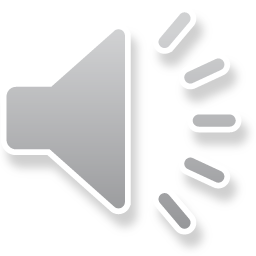 Neurogênese adulta: perspectiva histórica
1962 : “Are New Neurons Formed in the Brains of AduIt Mammals?” Altman, J. Science, 1962
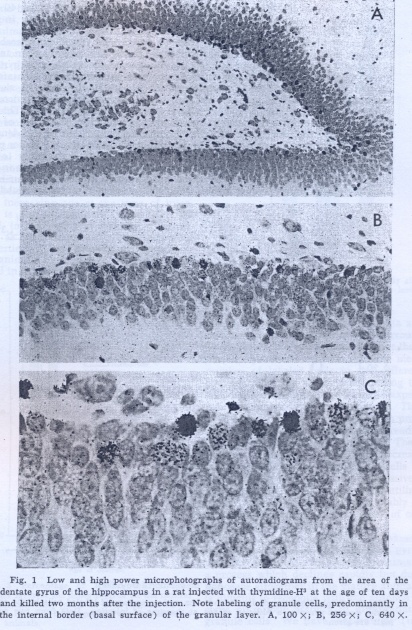 1965 : “Autoradiographic and histological evidence of postnatal hippocampal neurogenesis in rats.” Altman and Das. J. Comp. Neur., 1965
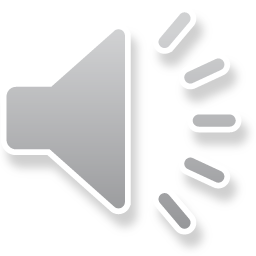 Neurogênese adulta : perspectiva histórica
Início da década de 90: introdução do BrdU + marcadores celulares específicos
1998:  neurogênese em humanos
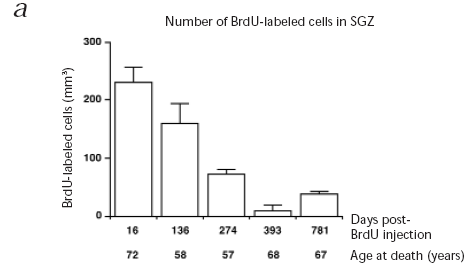 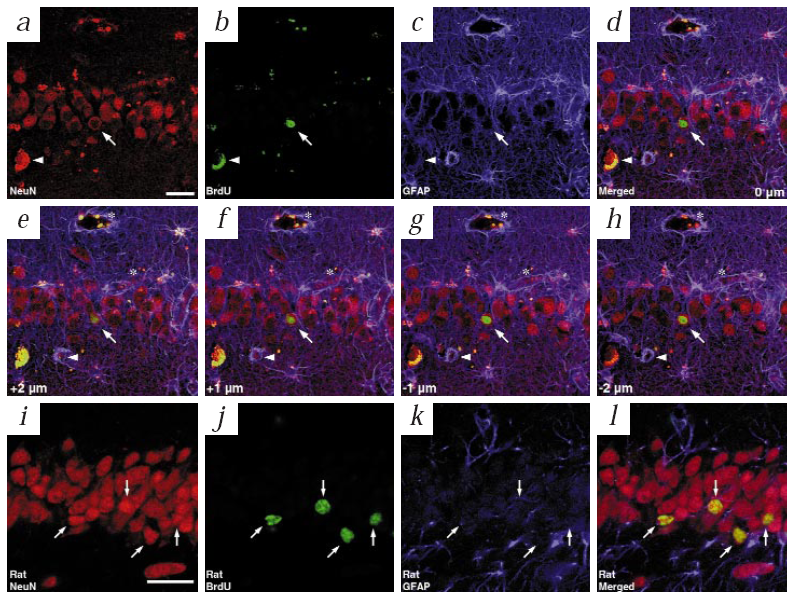 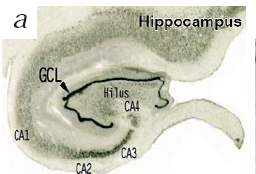 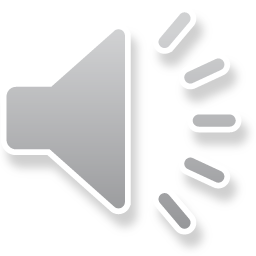 Ericksson, P et al. Nature Neuroscience, 1998
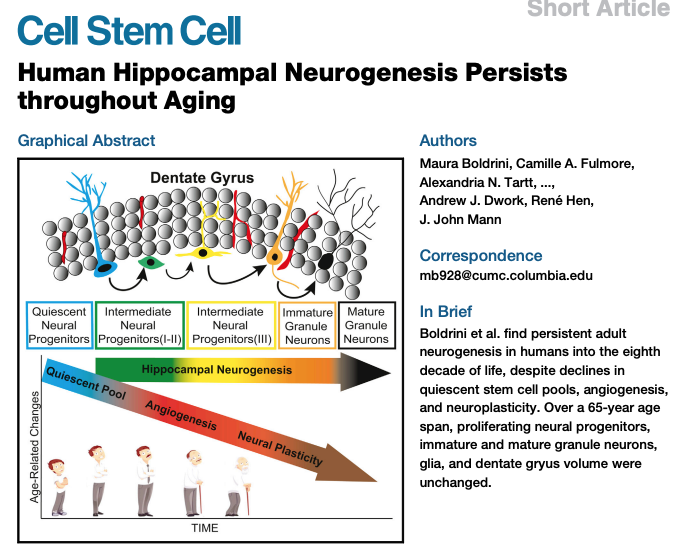 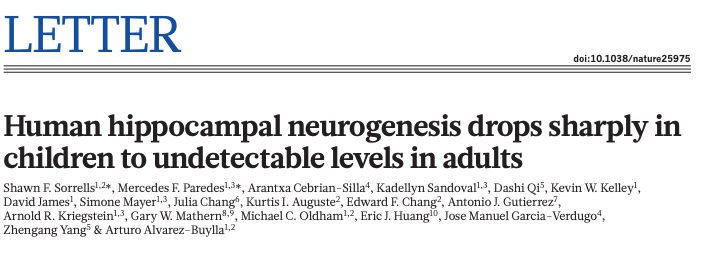 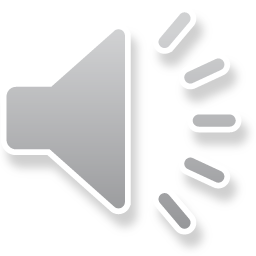 Estudando a neuroplasticidade: a neurogêse hipocampal adulta
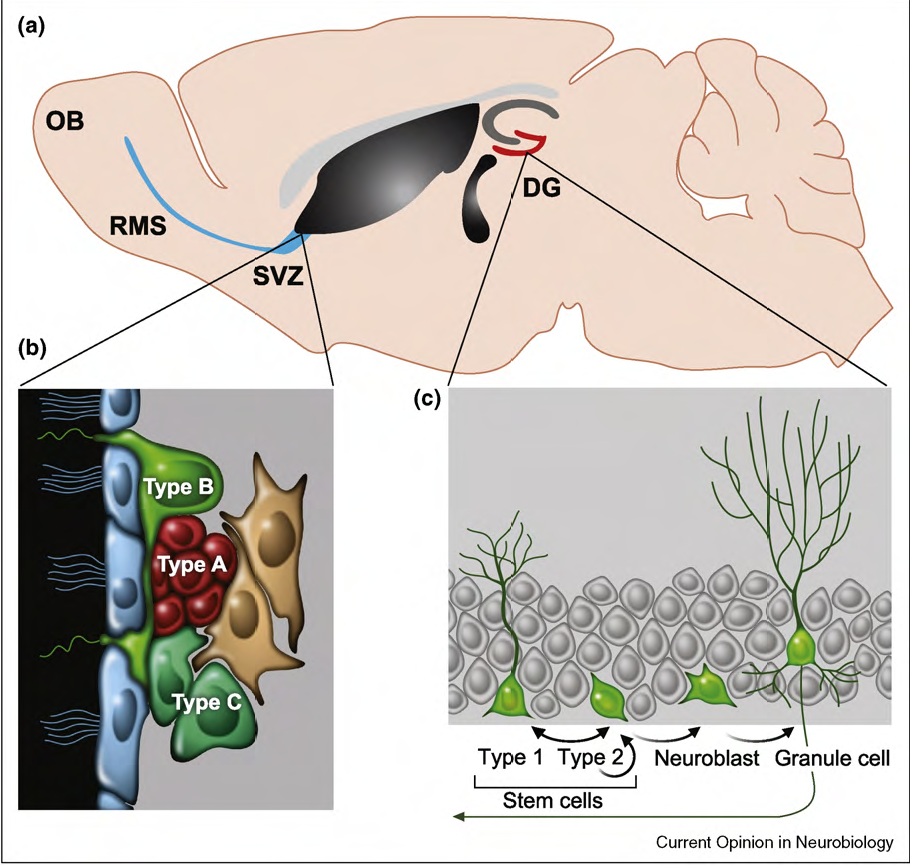 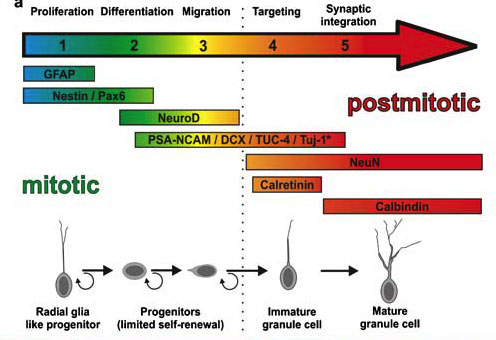 Hippocampus
Lateral Ventricles
Suh et al. Ann. Review, 2009
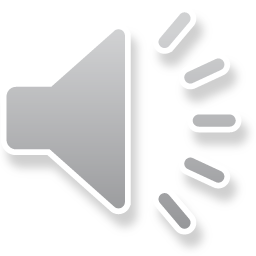 Mu et al. Curr. Opinion in Neurology., 2010
Há muitas outras formas de neuroplasticidade...
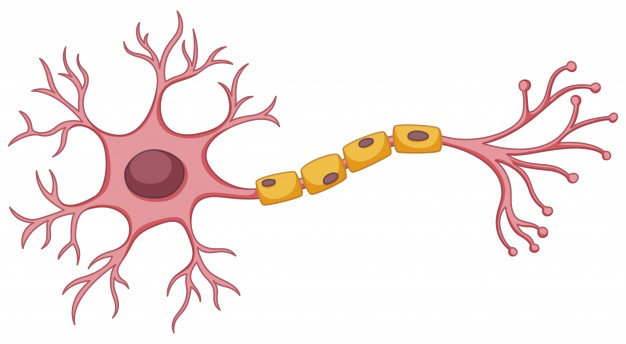 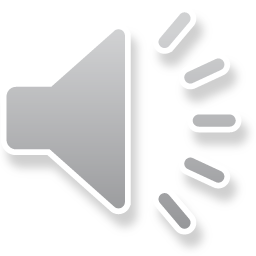 Dialogo di Galileo Galilei sopra i due Massimi Sistemi del Mondo Tolemaico e Copernicano
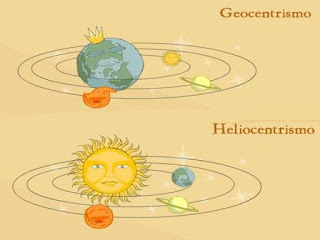 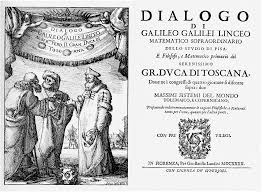 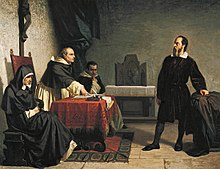 Dúvidas?

Muitas?!
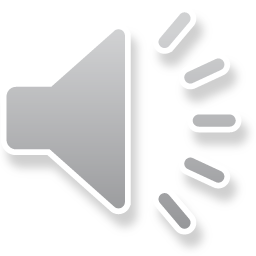